Present Simple
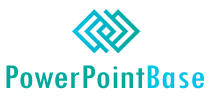 Контакты: powerpointbase@gmail.com
НАШИ УСЛУГИ:
www.powerpointbase.com – это самый крупный портал      бесплатных шаблонов.

http://powerpointbase.com/premium/ - Premium шаблоны презентаций PowerPoint

http://powerpointbase.com/wordtemplates/ - шаблоны Word для создания эффектных раздаточных материалов, тетрадей

http://powerpointbase.com/diagrams/ - шаблоны диаграмм и графиков для большей визуализации в презентациях

http://powerpointbase.com/certificates/ - шаблоны сертификатов, дипломов, грамот

А также видео-уроки, статьи и многое другое…
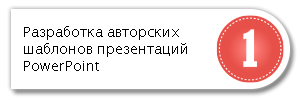 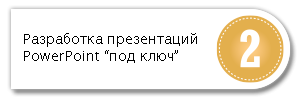 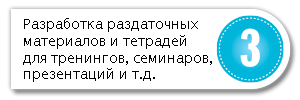 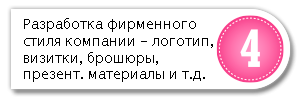 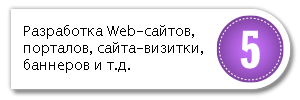 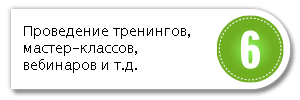 4
Вспомогательные глаголы do/does
1
Для чего нужен Present Simple
2
Как строятся утвердительные предложения
3
5
Как строятся отрицательные предложения
Как строятся вопросы
Slide title
Используем для того, чтобы выразить
То чем мы занимаемся, как часто мы что-то делаем, регулярные и рутинные действия (Я занимаюсь танцами. Я хожу на танцы 2 раза в неделю)
 Обещепризнанную правду ( Земля круглая. Вода кипит при 100 С.) 
Факты, информацию описательного характера.( Он работает врачом много лет. Ему40 лет. Он отличный специалист. )
Расписание. (Поезд уезжает в 8:00 утра. Уроки заканчиваются в 14:00 дня)
Как строятся утвердительные предложения
Следуем четкой схеме 
                                    + + действие (s)
Окончание S мы будем ставить только когда речь идет об одном человеке (3 лицо,ед.число) Фактически, если на месте подлежащего будет стоять : She, He, It (или Вася, Маша, Mr.Burns и тд)
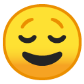 Например
I like pizza 
They like pizza 
You like pizza 
Но! 
She likeS pizza 
He likeS pizza 
Mr. Burns likeS pizza
Как сделать отрицательные предложения
Так как глаголы действия слабые глаголы и не умеют себя отрицать с помощью частицы not  (нельзя сказать She likes not pizza) , им необходим вспомогательный глагол do/does с частицей not 
Схема:                       + don’t / doesn’t + действие
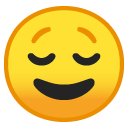 Откуда взялся does?
Do и Does НЕ разные вспомогательные глаголы глаголы  
Дело в том, что когда мы в утверждениях говорили She likeS pizza, то в отрицании (Чтобы сказать “Ей не нравится пицца” S убегает от глагола likeS и присоединяется к ВСПОМОГАТЕЛЬНОМУ ГЛАГОЛУ “DO”
А по правилу, когда к словам с окончанием O присоединяется S,  то добавляется не просто S, а ES – вот откуда появился DOES
Из чего следует, что…
С местоимениями She He It, мы будем ставить  doesn’t 
 Со всеми остальными местоимениями и со множественным числом , будем ставить don’t    
I don’t like pizza 
They don’t like pizza 
НО! 
She doesn’t like pizza 
He doesn’t like pizza 
It doesn’t like pizza
Как задавать вопросы
Чтобы задать вопрос необходим DO/DOES   
Схема :       Do/Does +       + действие ?
                                              s
Помните, что к глаголу (действия ) никакие окончания не нужны, потому что окончание S забрал себе Does
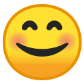 Например
Do you like pizza? 
Do they like pizza? 
Но! 
Does she like pizza?
Does he like pizza?
Слова, которые часто используются в present simple
100% Всегда 
90% Обычно 
80% Часто 
70% Частенько 
50% Иногда 
30% Время от времени
10% Редко 
5% Очень редко 
0% Никогда
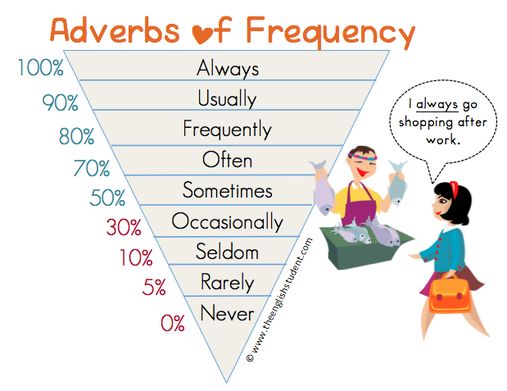 Такие слова часто стоят после подлежащего
I often cook soup for dinner – Я часто готовлю суп на ужин 
She always play computer games – Она постоянно играет в компьютерные игры 
You seldom clean your room – Ты редко убираешься у себя в комнате 
We sometimes go to cafes – Мы иногда ходим в кафе